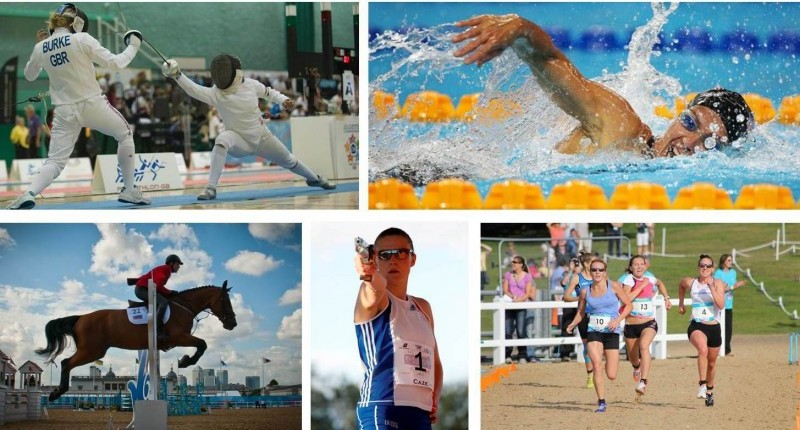 MODERN PENTATLON
HAZIRLAYAN :Mete Berk DEMİRYOL
17170001                                                                                                       Doç. Dr. NEVİN GÜNDÜZ
İÇERİK
Modern Pentatlon Nedir ?
Modern Pentatlon Tarihi 
Modern Pentatlon Branşları Nelerdir ?
Modern Pentatlon Kuralları Nelerdir ?
Modern Pentatlon Sporcularında Olması Gereken Özellikler Nelerdir ?
Modern Pentatlon Sporcusunu Geliştirmek İçin Ne yapılmalıdır ?
Modern Pentatlon da Başarı Elde etmiş Olimpik ve Türk Sporcular
Kaynakça
MODERN PENTATLON
Modern Pentatlon:  aynı gün içinde atıcılık, epe eskrim, serbest stil yüzme, binicilik ve 3 km. koşudan oluşan 5 yarışı içeren Olimpik spor mücadelesidir.
Eskrim , binicilik ,yüzme müsabakaları ayrı yapılıp, koşu ve atış (Laser -Run) müsabakası birlikte yapılır.
Bu Olimpik Spor, Union Internationale de Pentathlon Moderne (UIPM) (Uluslararası Modern Pentatlon Federasyonu) tarafından yönetilmektedir.
Küçük yaşta 2'li branş( yüzme, koşu) daha sonra yaş ilerledikçe 3'lü(koşu atış , yüzme)  4'lü(koşu atış ,yüzme, eskrim) 18 yaşını doldurduktan sonra da olimpik olarak 5'li branş yapılmaktadır.
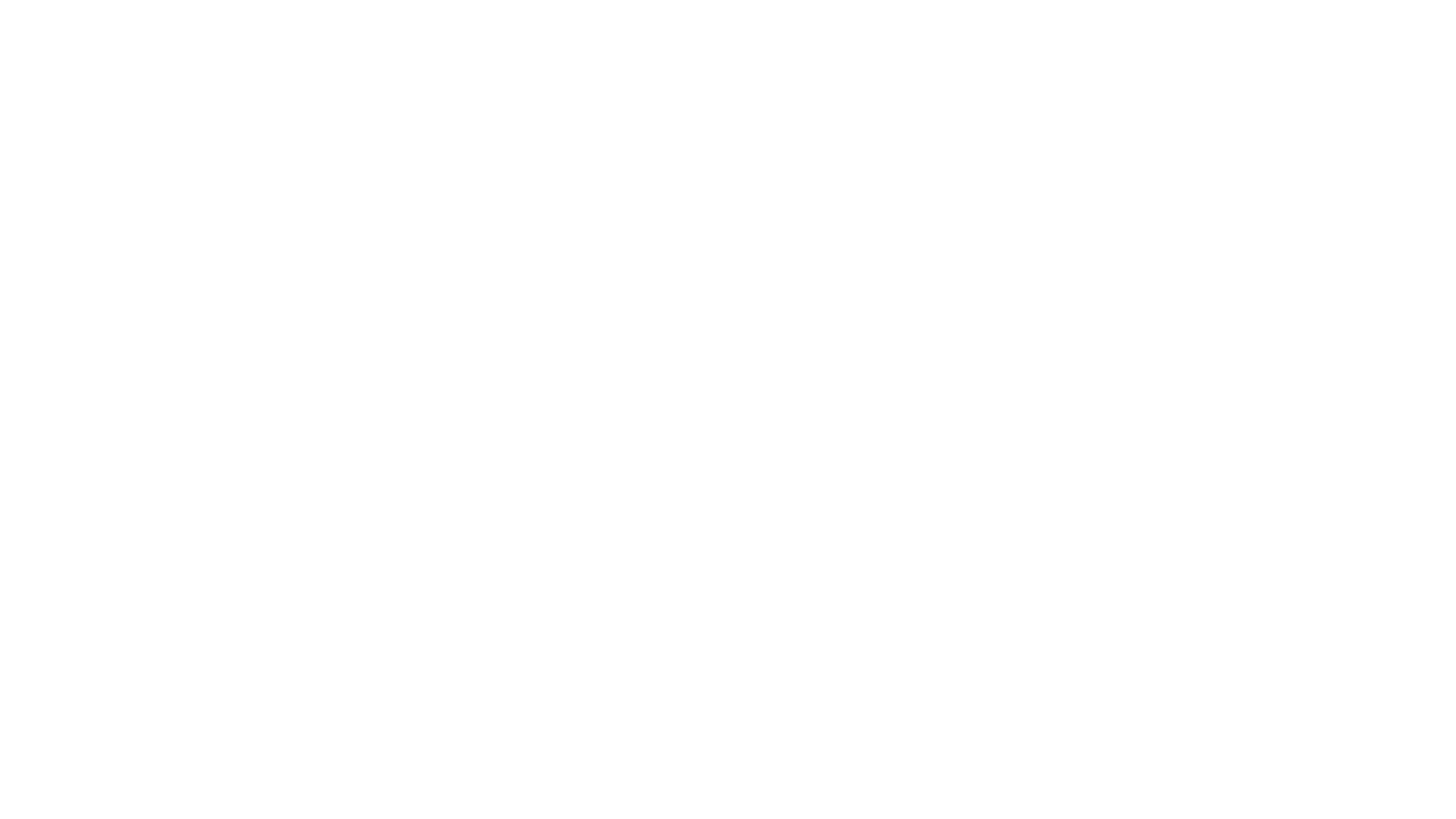 Spor, modern olimpiyatların kurucusu olan Pierre de Coubertin tarafından icat edilmiştir. Oyunun adı, Yunanca 5 anlamına gelen "penta" sözcüğünden gelmektedir. Spor, ilk kez 1912 Yaz Olimpiyatları'nda düzenlendi ve sporun ilk şampiyonu İsveçli atlet Gösta Lilliehöök oldu. Kadın pentatloncular ise, bu dalda ilk kez 2000 Yaz Olimpiyatları'nda yarıştılar.
MODERN PENTATLON TARİHİ
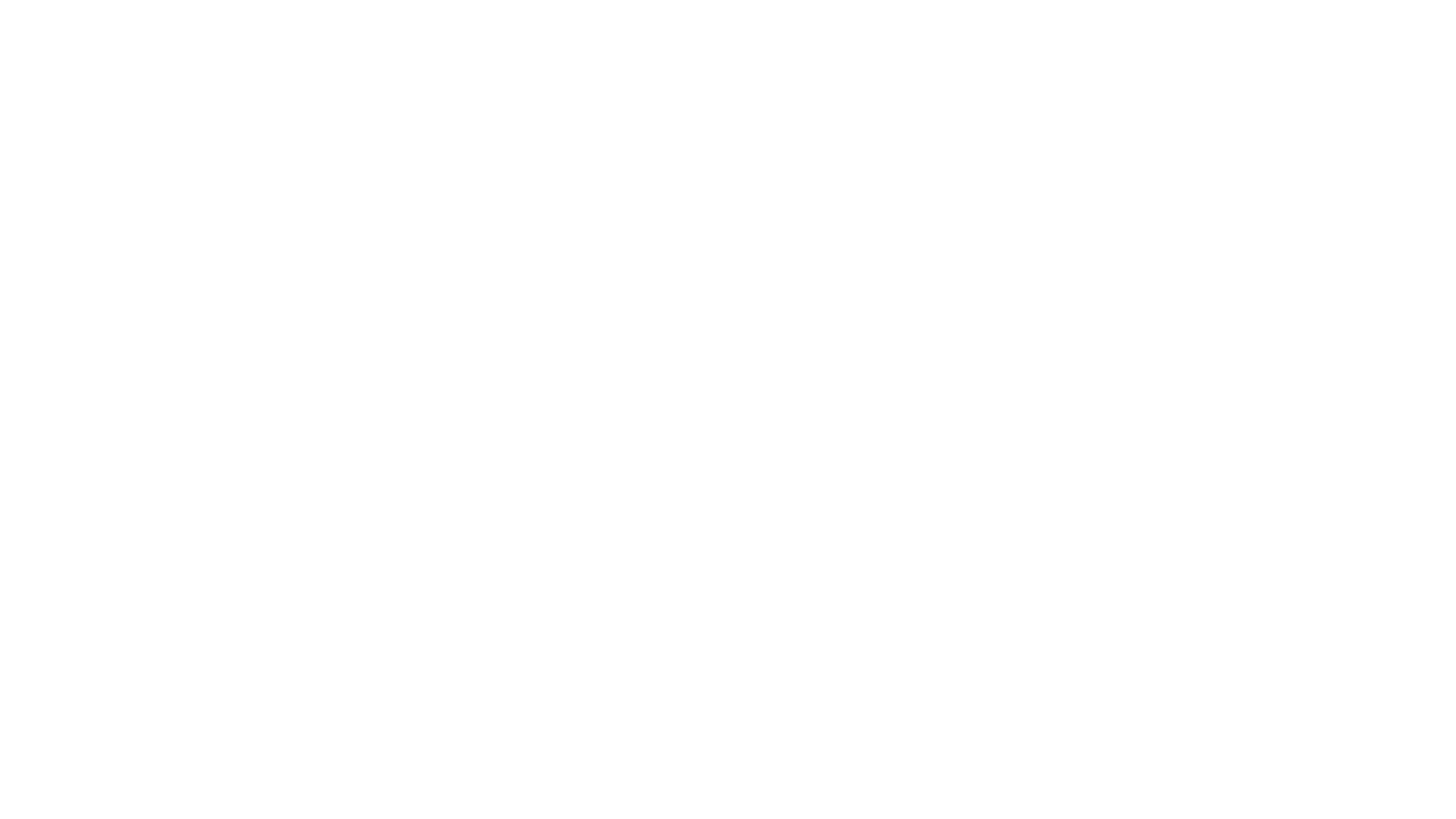 Rivayete göre bu branş o zamanın  Fransa Kralı Napolyon tarafından çıkartıldığı söylenmiştir; Bir Fransız askerin çok önemli bir gizli belgeyi Napolyon'a götürülmesi emredilmiştir. Hemen yola koyulan asker atıyla tek tek engellerden geçerek hızlı bir şekilde yola devam etmektedir fakat atından düşerek atını kaybeder yola koşarak devam eden asker karşısında vahşi bir hayvanla karşılaşır. Koşarken elini silahına atıp silahıyla vahşi hayvanı öldürür ve koşmaya devam eder. Biraz daha gittikten sonra kara yolunun bittiğini ve karşısında bir nehir olduğunu görür. Yüzerek bu nehri de geçtikten sonra koşmaya devam eder çok az kalmıştır ki, karşısında düşman askerini görür ve kılıcını çekip onla dövüşür .Onu da öldürdükten sonra başarılı bir şekilde kralına bu belgeyi verir ve Fransa o dönem büyük bir askeri kayıptan kurtulmuş ve bölgesini korumuştur. Bütün bu başından geçenleri kralına anlatan asker bu branşın doğmasına sebep olmuştur.
MODERN PENTATLON TARİHİ
MODERN PENTATLON BRANŞLARI
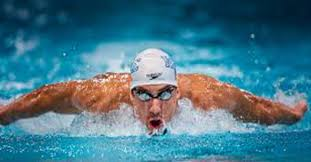 YÜZME:
 Yaş kategorilerine göre mesafeleri değişen Modern Pentatlon branşlarından biridir.
Serbest stilde yüzülür
Olimpik düzeyde 200 metre şeklinde yarışılır.
200 metre serbest: 2.30.00 derecesi 250 puan olarak alınır.
Modern Pentatlon puanlamasında yüzme de her daha iyi yüzülen 1 saniye 2 puandır(örn:2.29.00 252 puan ,2.31.00 248 puandır)
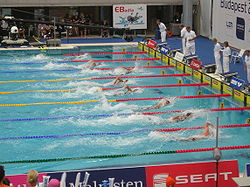 MODERN PENTATLON BRANŞLARI
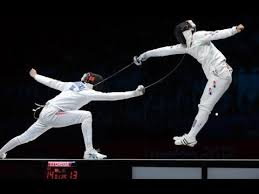 ESKRİM: 
Epe branşında yarışılır.
Tek tuş üzerinden oynanır, yani sayıyı alan müsabakayı kazanmış olur
Sporcular kendi aralarında mutlaka bir müsabaka yapmak zorundadırlar.
Oyun süresi: 1 dakikadır.
Puanlama sistemi: müsabakanın kişi sayısına göre değişir ama bir sporcu müsabakada ki tuş sayısının %70 ini alırsa 250 puan alır, her tuş kişi sayısı çoksa 6 yada 5 puan kişi sayısı azsa 7 yada 8 puandır.(Örn: bir müsabakaya 31 kişi katılmıştır. Bir sporcu 30 maç yapacaktır 30'un %70'i 21 tuştur 21 tuş alan sporcu 250 puan almıştır.)
MODERN PENTATLON BRANŞLARI
BİNİCİLİK:
Final müsabakalarında yani en iyi 36 kişi arasında yapılır.
Sporcuya genellikle tanımadığı bir at verilir ,ve 20 dakika süre verilip atı tanıyıp onunla bir bağ kurup onu ısıtması onunla ısınması istenilir
Bu sürede hakemler Modern Pentatloncuyu izleyip ata güvenli biniyor mu yoksa tehlikeli mi  biniyor diye izler eyer tehlikeli sürüş kararı gelirse sporcu attan indirilir
Müsabaka 12 ayrı engelden( maniden) oluşup en az 1 double (çiftli mani) engel ,en az 1 triple (üçlü mani) engelden oluşmak zorundadır.
Sporcu engelleri aşarak belli bir zamanda müsabakayı bitirir 
Puanlama sistemi : her engel devirmesi 7 puandır, atın her engeli reddetmesi 10 puandır, eyer bir engeli 2 defa reddederse sporcu bu engeli atlamaz ve ceza puanı olarak 20 puan yazılır. İstenilen sürede gelmezse her saniye ¼ puandır. Sporcu engelleri devirmeden ve red vermeden bitirirse 300 tam puan alır.
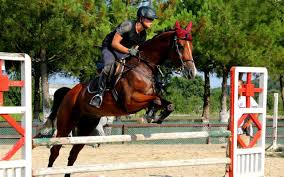 MODERN PENTATLON BRANŞLARI
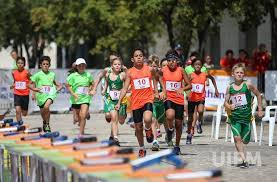 KOŞU VE ATIŞ :
Diğer ismiyle laser-run denir
Modern pentatlonun en önemli ve son branşıdır
Olimpik düzeyde 3200 metre şeklinde yapılır 
Parkur şeklinde yapılmak zorundadır, en az bir yeşil alan ,bir beton alan ve bir toprak alan(veya kum alan)olmak zorundadır .
4*800 şeklinde yapılır. Müsabaka atışla başlar sporcular yüzme eskrim binicilik puanlarının toplamıyla sıralamaya konur ve handikap belirlenerek laser-run serisi açıklanır bu sıralamayla yarışmacılar Müsabakaya başlar sporcu 5 hedefi en kısa sürede vurup 800 metreye çıkar her 800 metre de tekrar atışa gelerek hedefleri vurmaya çalışır. Sporcunun atış da 50 saniye hakkı vardır 50 saniye içinde 5 hedefi vuramazsa hakem kontrolünde çıkar. Hiçbir sporcu 50 saniyeden daha fazla bekleyemez ve 4. 800 ün sonunda finish çizgisine ilk kim gelirse o şampiyon olur.
Puanlama sistemi : Laser-run da her saniye 1 puandır 3200 metre de 13.00.00 500 puan olarak geçer(örn:13.01.00 499 puan 12.59.00 501 puan
MODERN PENTATLON KURALLARI
Modern Pentatlon da her bir branşın ayrı ayrı kuralları vardır.
İlk önce malzeme kurallarından bahsedelim.
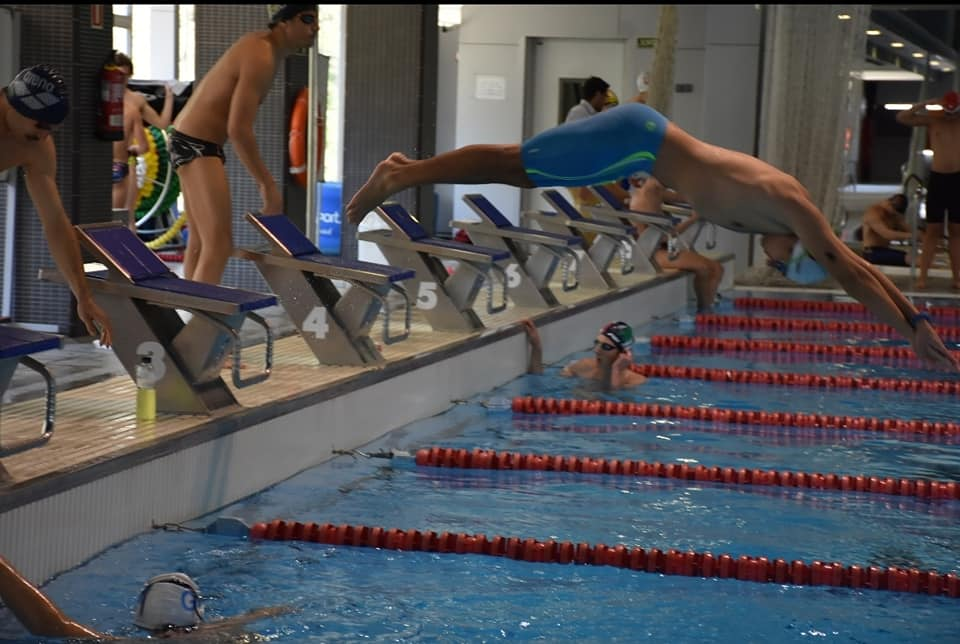 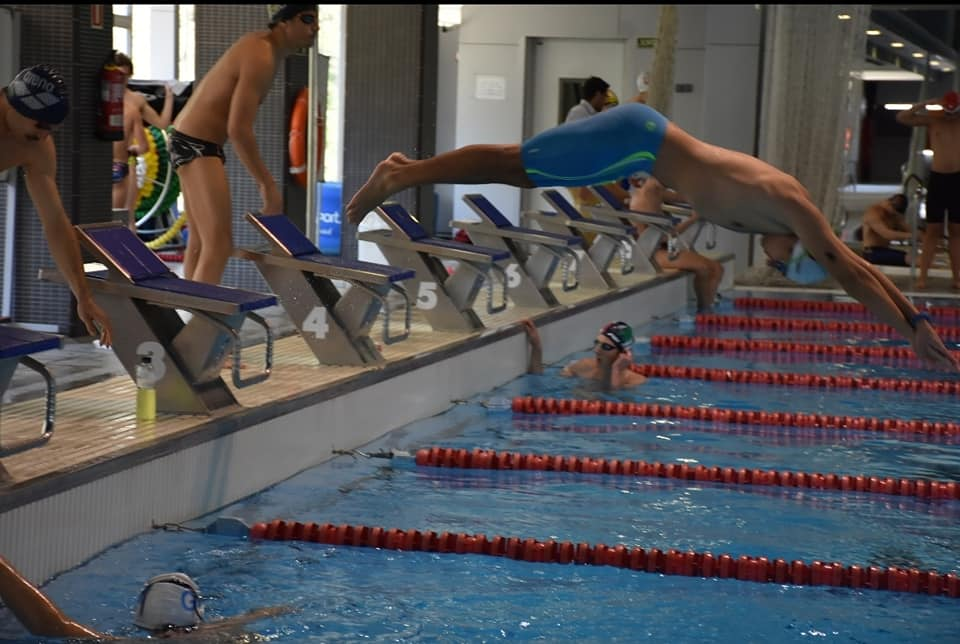 MODERN PENTATLON KURALLARI
Yüzme: Olimpik düzey yarışlarında(turnuvalar, dünya şampiyonaları, Avrupa şampiyonaları)  erkeklerde ;FINA onaylı diz hizasına kadar kabul edilen karbon mayolar ,kadınlarda; FINA onaylı tam karbon mayolar kabul edilir. Bikini , şort , deniz mayosu kabul edilmez .
Yüzücü gözlüğü şarttır
Uluslararasında ki yarışmalarda ülke boneleri takmak zorunludur.(ulusallarda bu zorunluluk yoktur.)
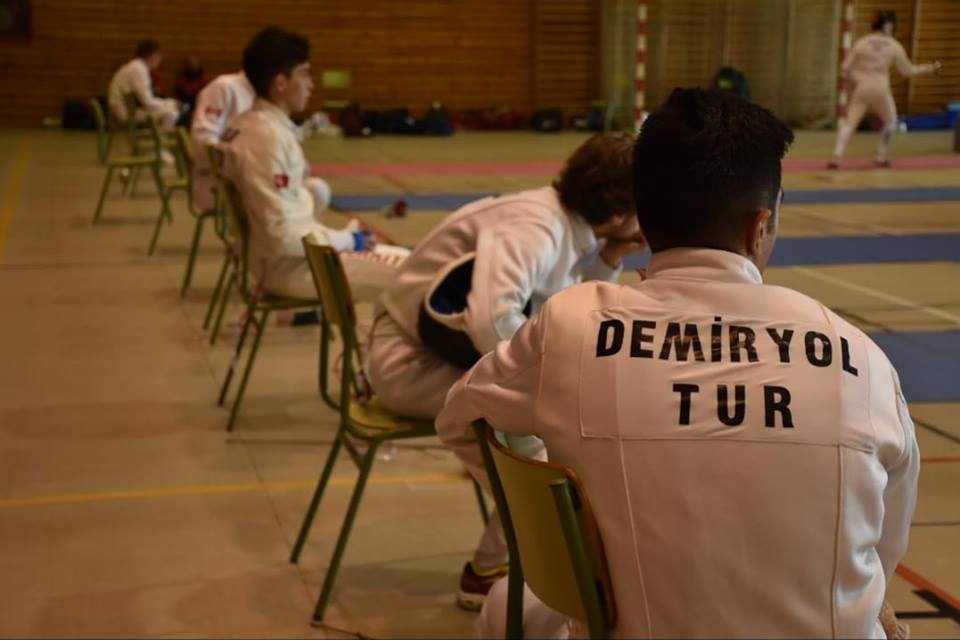 MODERN PENTATLON KURALLARI
ESKRİM:
Her sporcunun FIE onaylı 800 N ağırlığında eskrim elbisesi olmak zorundadır. Kadınlarda elbisenin içine FIE onaylı göğüs koruyucu erkeklere de FIE onaylı plastron adı verilen koruyucu yelek olmak zorundadır.
Çorap beyaz veya dikkat çekmeyecek beyaz tonları ve dize kadar elbisenin kenarlarına kadar gelmelidir ve sporcunun teninin hiçbir şekilde gözükmemesi gerekir.
FIE onaylı kask ,epe, eldiven ,kordon, koruyucu yelek yada göğüslük, alt ve üst takım elbise ,eskrim ayakkabısı ,uzun çorap olmak zorundadır
Sporcuların sağ veya sol kolunda ülke bayrağı ve arkasında soy isimi ve ülkesinin kısaltılması zorunludur
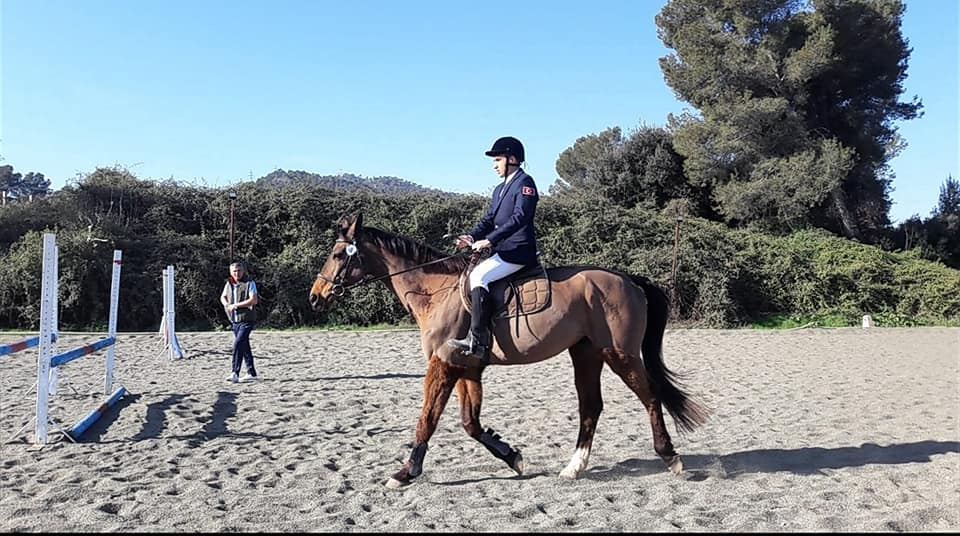 MODERN PENTATLON KURALLARI
BİNİCİLİK:
 Sporcular ; Kask,çeps(tozluk), binici botu ,beyaz pantolon, beyaz gömlek, beyaz kravat ve ceket giymek zorundadırlar.(ceket çift yırtmaçlı ve sol veya sağ kolunda ülke bayrağı olmak zorundadır)
Atın durumuna bağlı olarak da kamçı bulundurmak zorundadırlar.
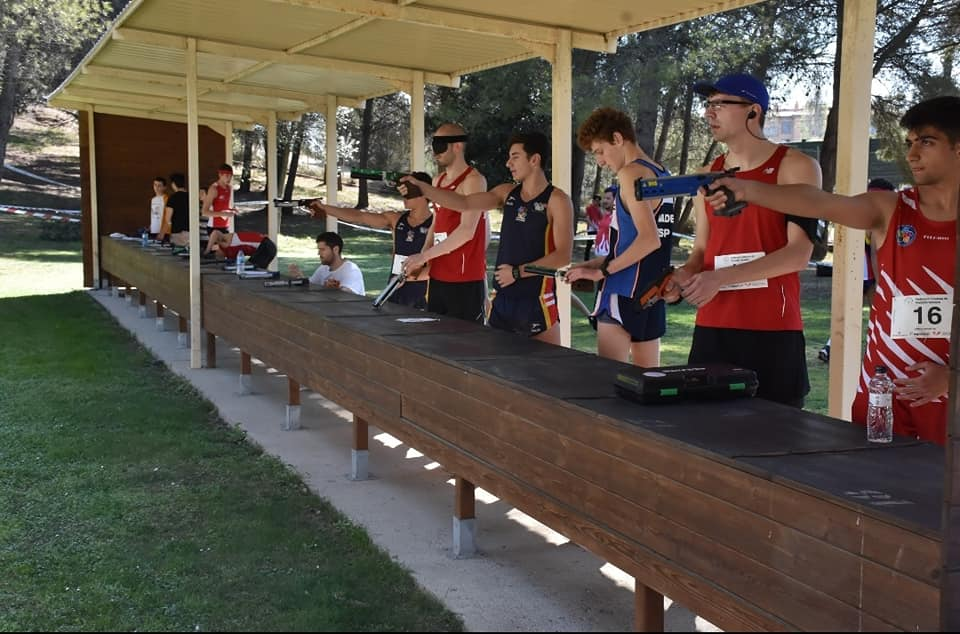 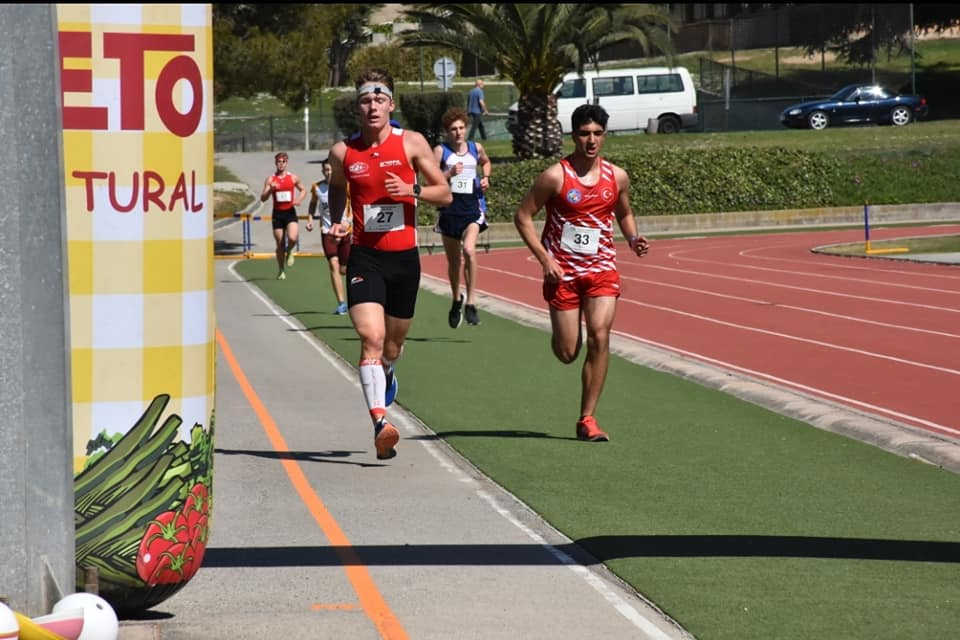 MODERN PENTATLON KURALLARI
LASER-RUN:
Ülkelerin şort ve tişörtleri giyilmeli ve arkalarında soyisimleri ,ülke kısaltmaları yazmalıdır
Silahın herhangi bir haksızlığına karşı tetik kontrolü yapılır(500 N düşmesi gerekir)
Ağırlığının 1.5 kiloyu geçmesi yasaktır.
MODERN PENTATLON KURALLARI
MODERN PENTATLON KURALLARI
MODERN PENTATLON KURALLARI
MODERN PENTATLON KURALLARI
MODERN PENTATLON SPORCUSUNDA OLMASI GEREKEN ÖZELLİKLER
MODERN PENTATLON SPORCUSUNDA OLMASI GEREKEN ÖZELLİKLER
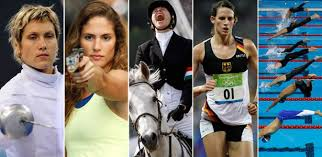 Sabırlıdır.
Zihinsel düşünmesi  yüksektir.
Uyum ve zeka seviyesi oldukça gelişmiştir.
Cesaretlidir
Planlı ve programlıdır
Çok çalışkan ve disiplinlidir.
Kontrollüdür.
Güçlüdür .
Çeviktir.
Ahlaklı ve dürüsttür.
Modern Pentatlon Sporcusunu Geliştirmek İçin Ne yapılmalıdır ?
Modern Pentatlon Sporcusunu Geliştirmek İçin Ne yapılmalıdır ?
Modern Pentatlon da Başarı Elde etmiş Olimpik ve Türk Sporcular
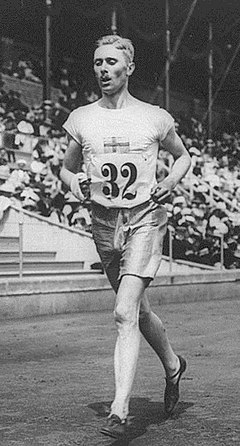 Gösta Lilliehöök:
(25 Mayıs 1884 - 18 Kasım 1974)
1912 Stockholm olimpiyatlarında ilk altın madalya kazanan isveçli modern pentatloncudur.
Daha sonra pentatlonu bırakıp ulusal isveç radyosunu kuran 5 kurucudan biridir.
Modern Pentatlon da Başarı Elde etmiş Olimpik ve Türk Sporcular
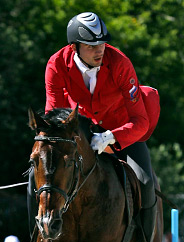 Aleksander Lesun:
1 Temmuz 1988 doğumludur
Çok sayıda dünya ve avrupa şampiyonluğu vardır 
2016 Rio olimpiyatlarında altın madalyayı göğüsleyen rus modern pentatlettir
UIPM (uluslararası modern pentatlon federasyonu) tarafından dünyadaki en üst düzey erkek pentatlet ünvanını almıştır
Modern Pentatlon da Başarı Elde etmiş Olimpik ve Türk Sporcular
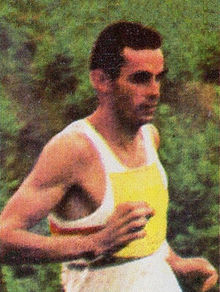 András Balczó:
 16 Ağustos 1938'da doğmuştur.
Kondoros'ta doğmuş olan Modern pentatloncu ve Olimpiyat şampiyonu Macar sporcudur.
Balczó, Roma'da düzenlenen 1960 Yaz Olimpiyatları'na takımıyla birlikte katıldı ve bir altın madalya kazandı. Meksika'da yapılan 1968 Yaz Olimpiyatları'nda ise takımıyla birlikte yarışarak altın madalya, bireysel olarak yarışarak gümüş madalya kazandı. Katıldığı son olimpiyat oyunu olan ve Münih'te düzenlenen 1972 Yaz Olimpiyatları'nda bireysel olarak yarıştı ve bir gümüş madalya kazandı.
Balczó, 1966, 1969 ve 1972 yıllarında Yılın Macar Sporcusu seçildi ve aynı ödülü birçok kez olimpiyatlarda yarıştığı takımıyla birlikte kazandı.
Ayrıca Balczó, modern pentatlon tarihinin en başarılı sporcularından birisi olarak kabul edilir.
Modern Pentatlon da Başarı Elde etmiş Olimpik ve Türk Sporcular
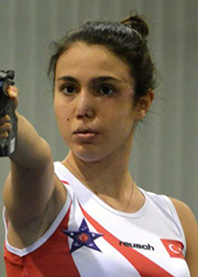 İlke ÖZYÜKSEL:
Türkiye de ilk olimpiyatlara giden(Rio 2016) kadın Türk Pentatlettir
Daha önce 2014 Nanjing yaz olimpiyatlarında 5. olmuştur
Birçok Dünya ve Avrupa derecesi vardır.
Halen aktif olarak milli takımda görev alan Özyüksel'in hedefi 2020 Tokyo Olimpiyatlarında Türkiye'ye madalya ile dönmektir.
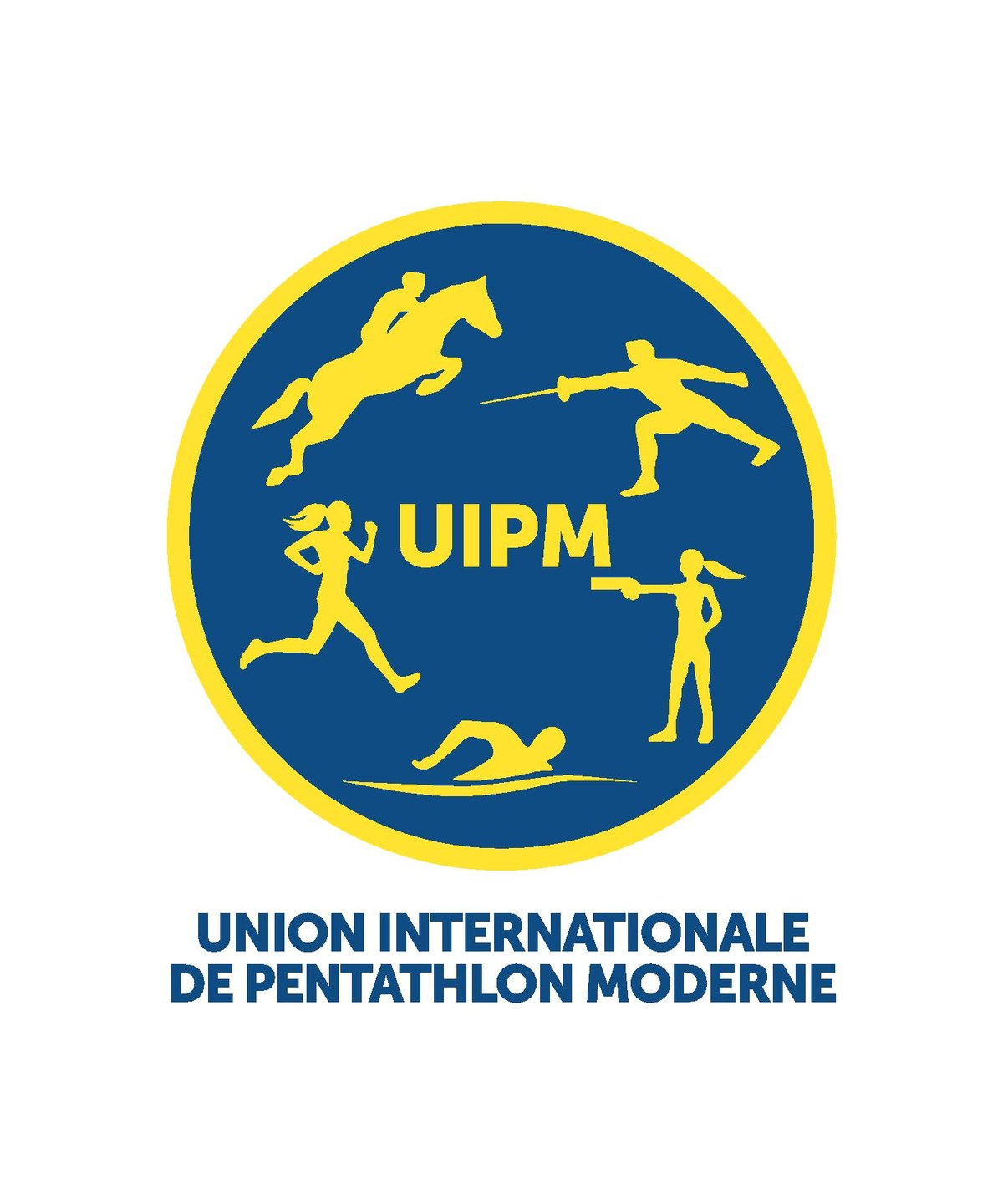 KAYNAKÇA
https://tr.wikipedia.org/wiki/Modern_pentatlon
http://www.olimpikbranslar.com/spor-dallari/modern-pentatlon/
https://www.uipmworld.org/
tmpf.org.tr/
file:///C:/Users/MeteBerk/Desktop/uipm_comp_rules_and_reg_2018_a5_v2.pdf